Escuela Normal de Educación Preescolar
Ciclo 2020 – 2021






Alumna: Dibeth Atziri Carreón
Teacher: Mayela Alejandra del Carmen Gaona García

Curso: ENGLISH B2+ ONLINE

“English Writing Activity”

Unit 1.
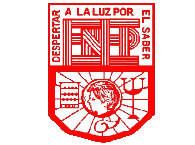 Your Paragraph here: (Font arial 10, margin 1 )
If I had the chance to go back to the past and change something, it would probably be to change my confidence and self security. I wasn’t always confident in myself, I was very insecure and I didn’t believe in myself much. Looking back now, I don’t know why I was that way. I wish I would’ve been more secure in the person I was, as much as I am now. That is something I would go back and change.
I do have a few regrets about meeting someone in my past or reacting to certain situations in my passed. I don’t think I wish I would’ve done things differently or would’ve never met said person, because those are situations and things that made me who I am today. If I hadn’t met a certain person or if I hadn’t gone through a specific situation or challenge, I wouldn’t be the person I am now, maybe I would be really different. So I don’t regret meeting anyone or doing anything, no matter how embarrassing it was.
If I could use my time differently, I would travel the world!! I spend all my time in classes and doing homework that I hardly have time for anything else. I am such a dreamy person, I always imagine scenarios and possibilities and one of my dreams is to travel, meet new new people, see different cultures and enjoy different airs. That’s exactly how I would spend my time if I could.
I took French for a few years in high school, and then I reinforced it in my first year of college in the Normal. The principal told me that in my second and third year of school, they were going to open some scholarships to go to France. I was very excited so I worked really hard to be able to have a chance to apply for the scholarship. Sadly, COVID happened so there haven’t been any scholarships to France, but if I had the opportunity to go, I would take it without hesitation.